Carotid Sheath
BY MBBSPPT.COM
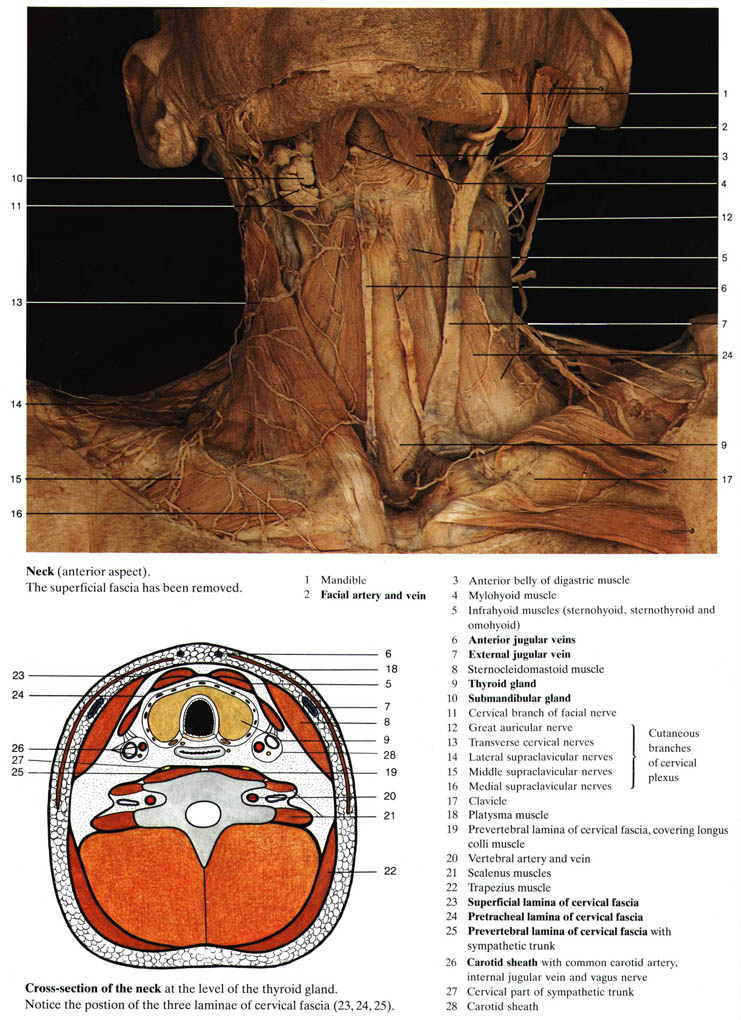 2
3
Extent & Position
From base of skull to root of neck
It is wedged between 
Investing
Pretracheal 
Prevertebral  fascia.
It receives contribution from each.
MBBSPPT.COM
4
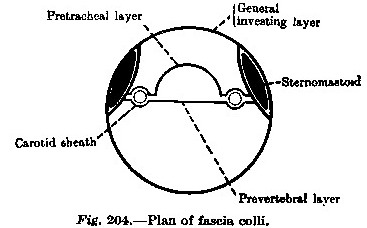 5
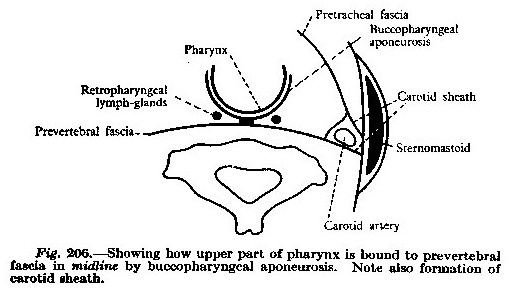 6
Contents
In upper neck
Internal carotid artery(lateral)
sympathetic nerve fibers (carotid periarterial plexuses).
Internal jugular vein
Vagus nerve
the carotid sinus nerve
Constituents of ansa cervicalis
In lower neck
Same except common carotid artery instead of internal carotid artery.
Common carotid artery bifurcates at upper part (border) of thyroid cartilage(between C3& C4).
Lymph vessels & some deep  cervical lymph nodes.
MBBSPPT.COM
7
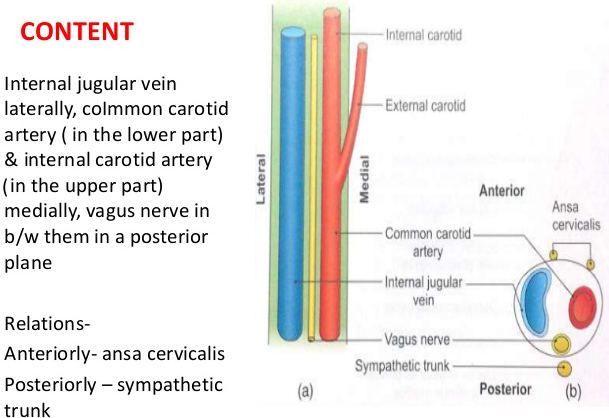 8
Infratemporal fossa
Anterior
Carotid sheath
Laterally
Medially
Deepest part of parotid
gland partly separated by styloid process & its 3 muscles
Pharynx
Posterior
Cervical  sympathetic trunk on prevertebral fascia
MBBSPPT.COM
9
10
The Carotid Sheath
The carotid sheath and pretracheal fascia communicate freely with the mediastinum of the thorax inferiorly and the cranial cavity superiorly. 
These communications represent potential pathways for the spread of infection and extravasated blood.
MBBSPPT.COM
11
Carotid  sheath is thick on arteries but thin over veins. 
Sympathetic trunk lie posterior to carotid sheath (posteriomedial wall).
 Many lymph nodes lie on superficial surface.
 Superior root of ansa cervicalis descend between common carotid artery & internal jugular vein & is sometimes embedded in carotid sheath( triangle of vertebral artery is closely cevered by carotid sheath & its contents, overlaps medial border of scalenes anterior).
MBBSPPT.COM
12
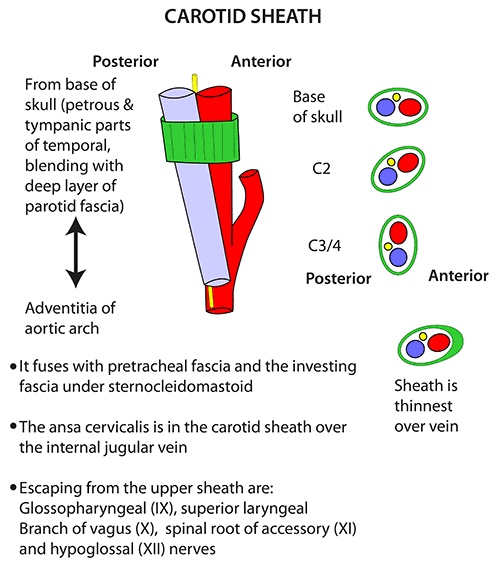 13
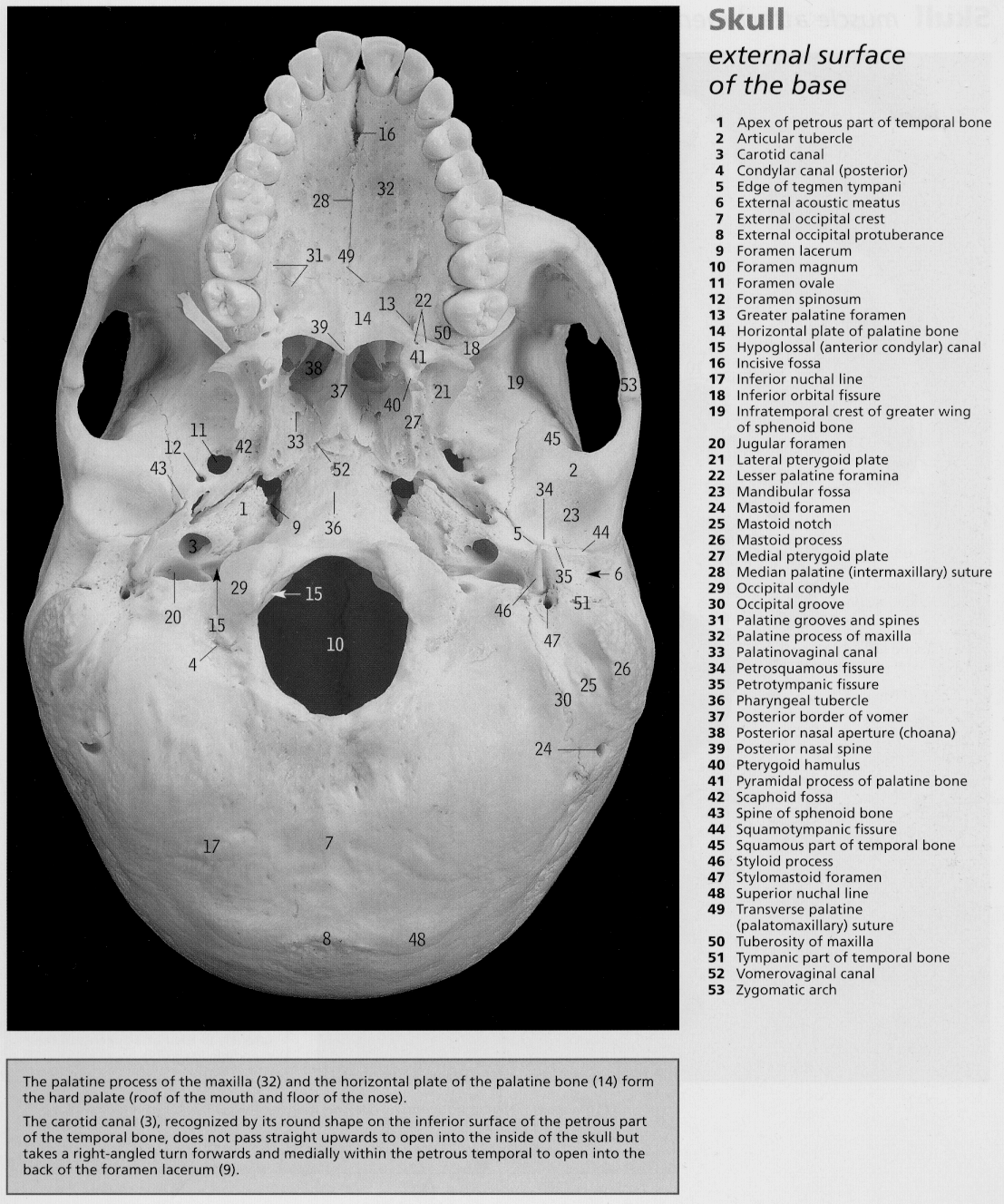 14
At the base of skull 
codylar canal lies more medially & between 
carotid canal(in front) 
Jugular foramen(behind).
IJV lies behind ICA at a lower  level, it comes on lateral side of artery(on scalenes anterior). Vagus nerve lies throughout behind & between IJV & ICA. The glossopharyngeal & accessory nerve between artery & vein and curve away from each other.
The hyoglossal nerve lies medial to sheath behind inferior cervical ganglion & turns forwards to emerge between artery & vein.
Most of its tract lies anterior to transverse process of cervical vertebrae when its pulsation can be felt.
MBBSPPT.COM
15
16
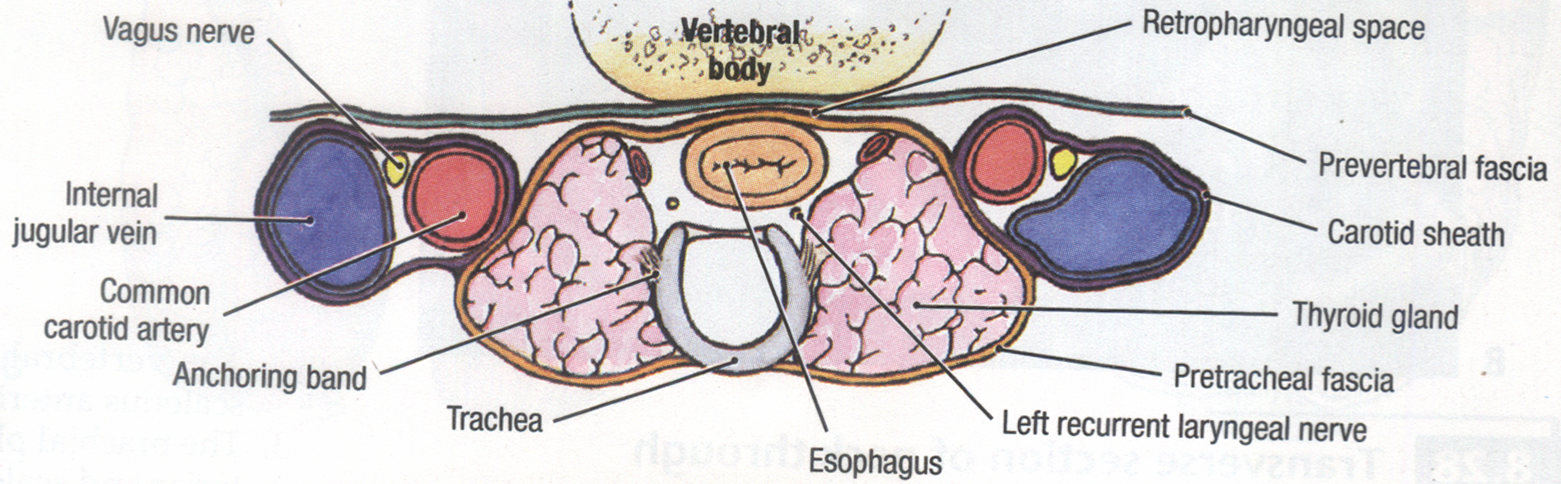 17
MBBSPPT.COM
18
Relations of the Internal Carotid Artery in the Neck
19
Branches of Internal Carotid Artery
Cervical Part
-No branch
Petrous Part
-Carotico tympanic
-Pterygoid
Cavernous Part
-Cavernous
-Hypophyseal
-Meningeal
Cerebral Part
-Ophthalmic
-Anterior cerebral
-Middle cerebral
-Posterior communicating
-Anterior choroid
MBBSPPT.COM
20
21
22
Internal Jugular Vein
The internal jugular vein is a large vein that receives blood from the brain, face, and neck. It starts as a continuation of the sigmoid sinus and leaves the skull through the jugular foramen. It then descends through the neck in the carotid sheath lateral to the vagus nerve and the internal and common carotid arteries. It ends by joining the subclavian vein behind the medial end of the clavicle to form the brachiocephalic vein. Throughout its course, it is closely related to the deep cervical lymph nodes.
The vein has a dilatation at its upper end called the superior bulb and another near its termination called the inferior bulb. Directly above the inferior bulb is a bicuspid valve.
MBBSPPT.COM
23
Relations of the Internal Jugular Vein
MBBSPPT.COM
24
Tributaries of the Internal Jugular Vein
Inferior petrosal sinus
Facial vein
Pharyngeal veins
Lingual vein
Superior thyroid vein 
Middle thyroid vein
MBBSPPT.COM
25
26
27
28
29
30
31
32
THANK YOU!